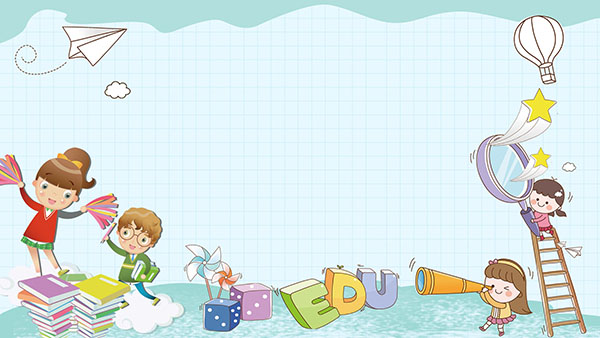 CHÀO MỪNG QUÝ THẦY CÔVÀ CÁC EM HỌC SINH!
FISHING GAME
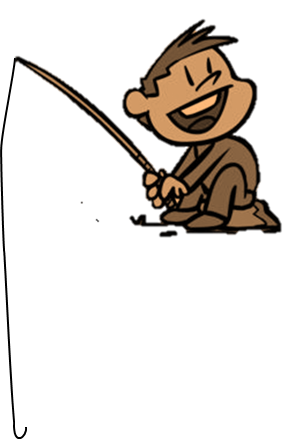 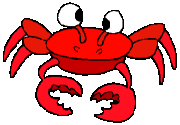 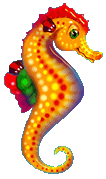 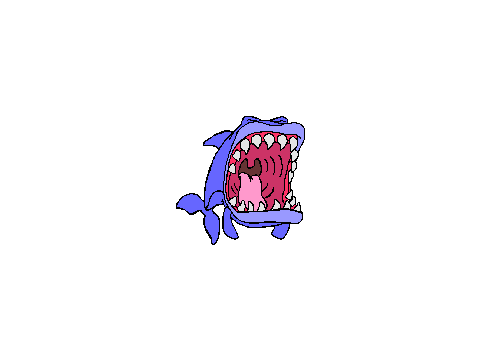 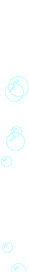 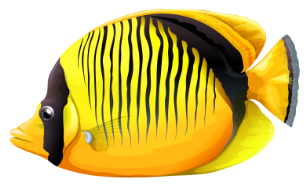 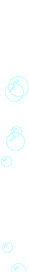 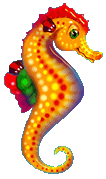 GO
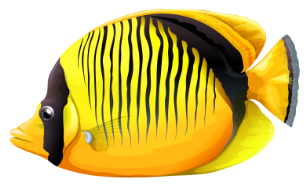 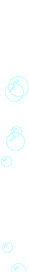 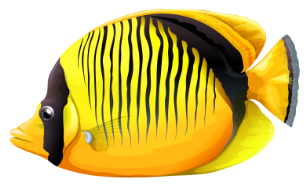 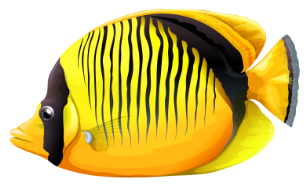 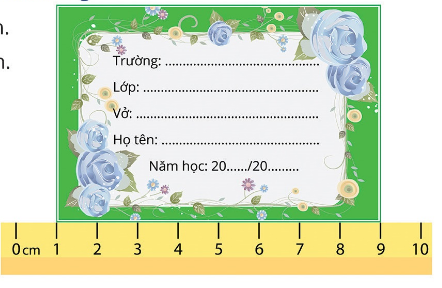 Nhãn vở dài bao nhiêu cm?
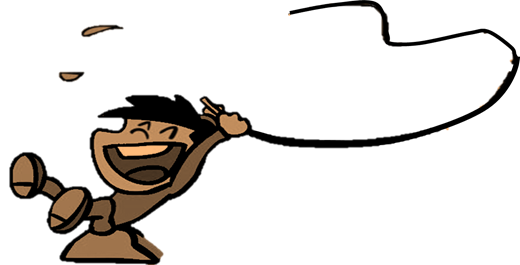 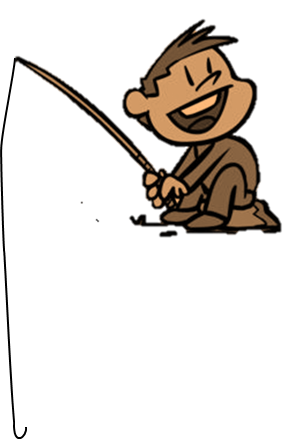 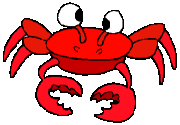 C. 8 cm
A. 9 cm
D.11 cm
B.12 cm
C.right
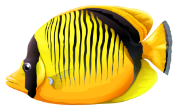 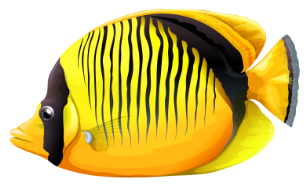 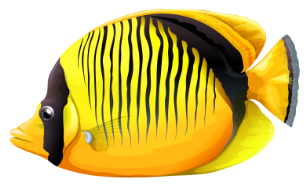 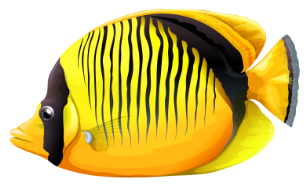 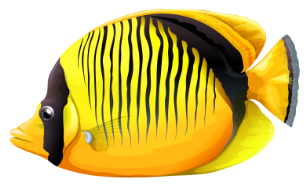 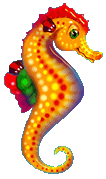 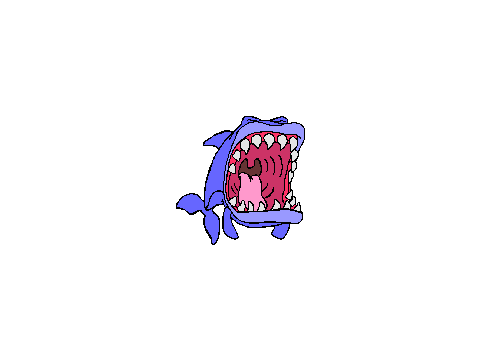 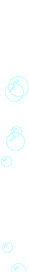 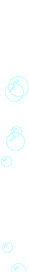 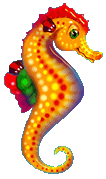 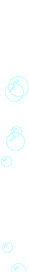 Hộp màu dài bao nhiêu cm?
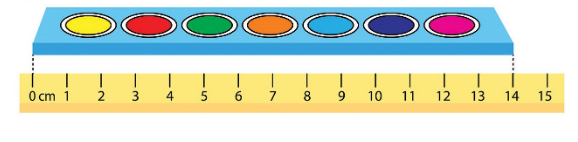 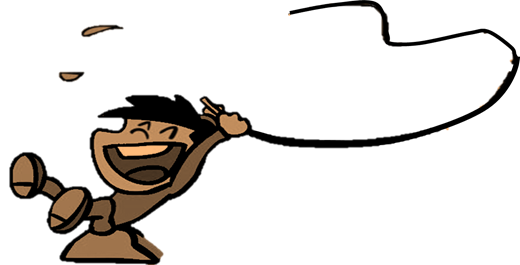 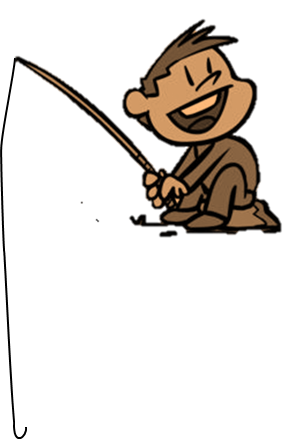 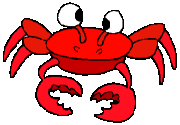 D.14
A.10
B.13
C.11
D.right
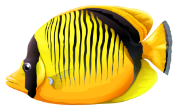 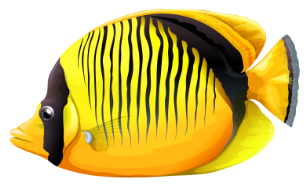 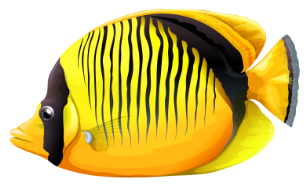 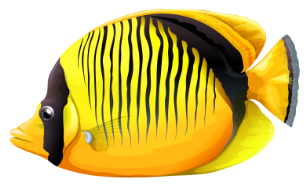 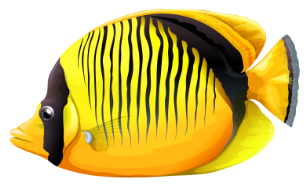 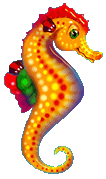 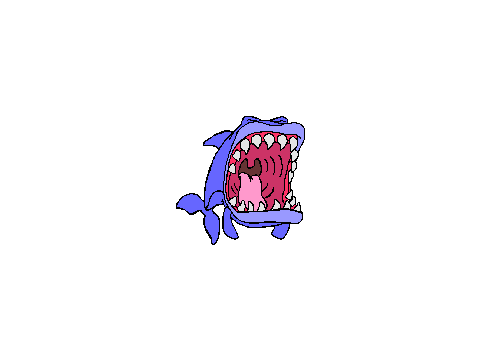 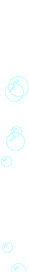 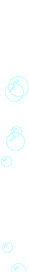 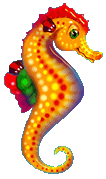 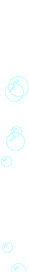 Em ôn lại những gì đã học
(2 tiết)
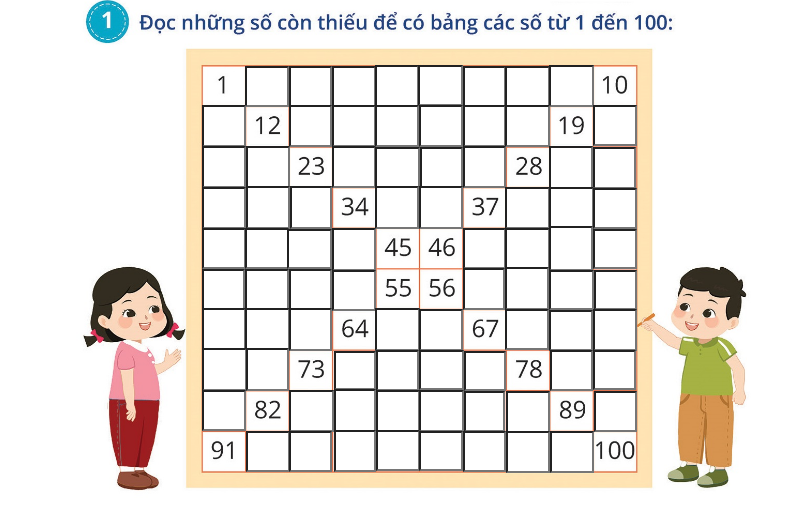 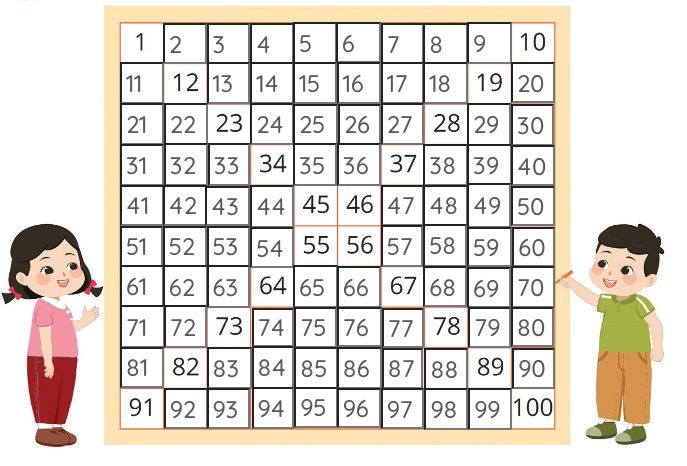 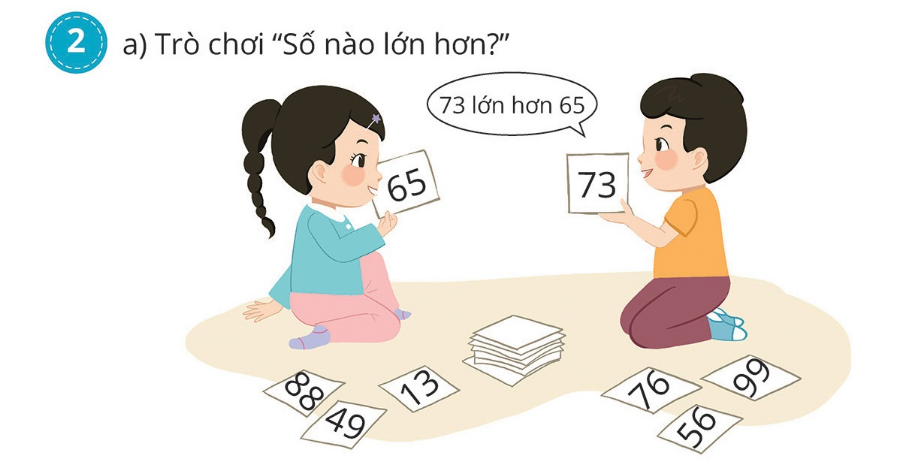 99>88, 76>56, 49>13, 88>49
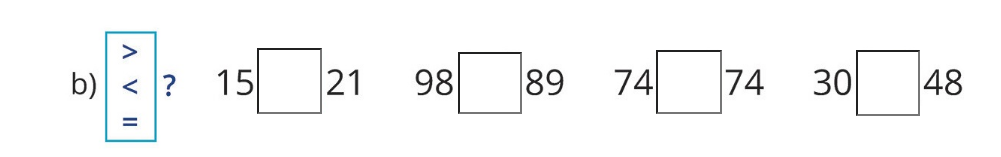 <
>
>
<
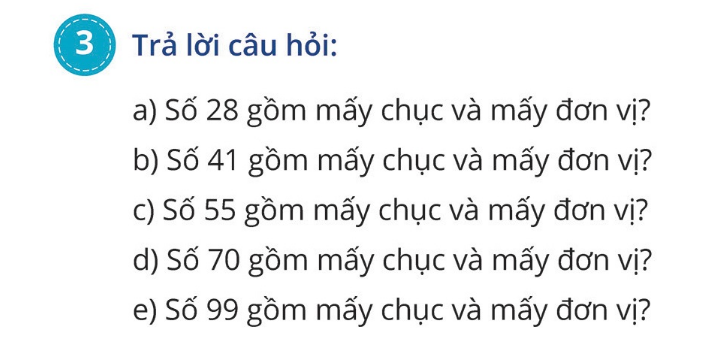 Gồm 2 chục và 8 đơn vị
Gồm 4 chục và 1 đơn vị
Gồm 5 chục và 5 đơn vị
Gồm 7 chục và 0 đơn vị
Gồm 9 chục và 9 đơn vị
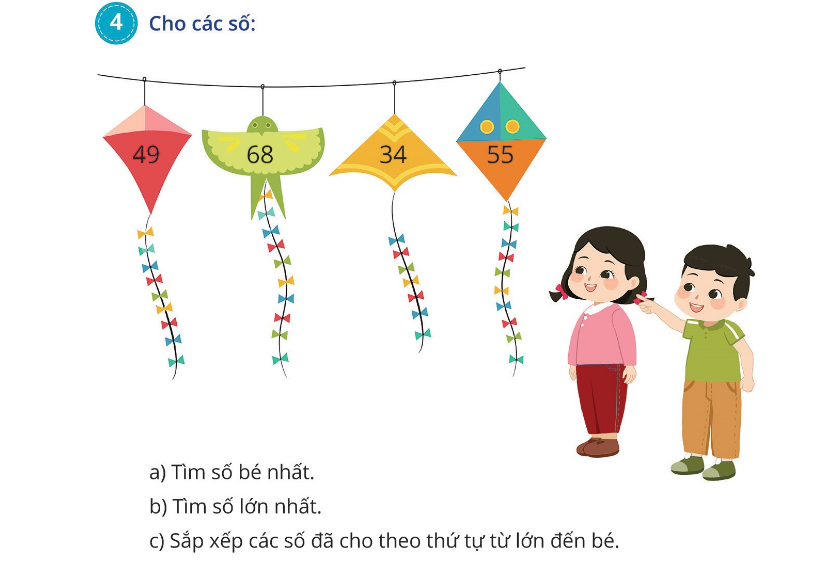 34    49    55    68
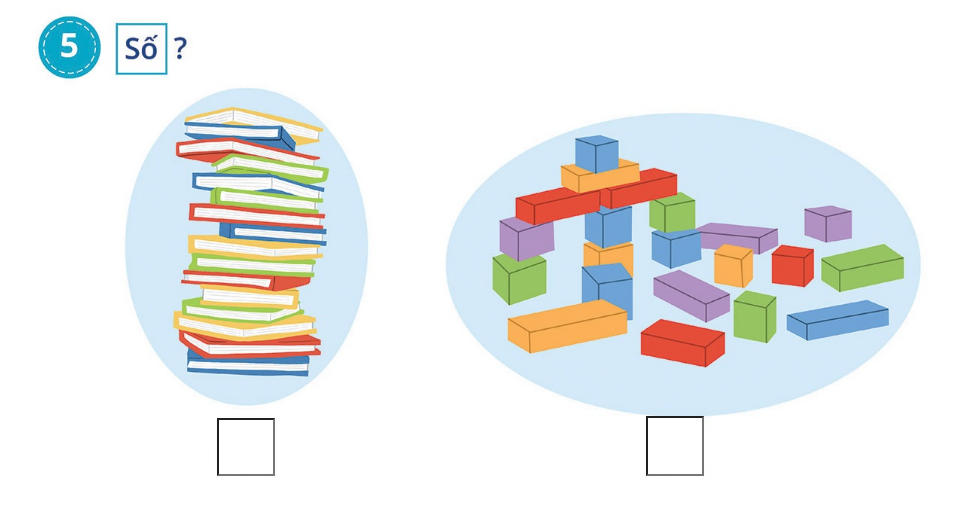 16
20
Củng cố bài học